Monitoria de Introdução à Programação - EC
Usando a Biblioteca Gráfica Allegro
Introdução
Uma das mais populares ferramentas para confecção de jogos existentes, a biblioteca allegro fornece aos programadores de C/C++ rotinas de baixo nível necessárias para a programação de jogos, tais como manipulação de entradas, gráficos, efeitos sonoros, temporizadores. 

Ela é uma biblioteca multiplataforma (cross plataform), que pode ser trabalhada com diferentes compiladores em diferentes sistemas operacionais.
Criando um Programa
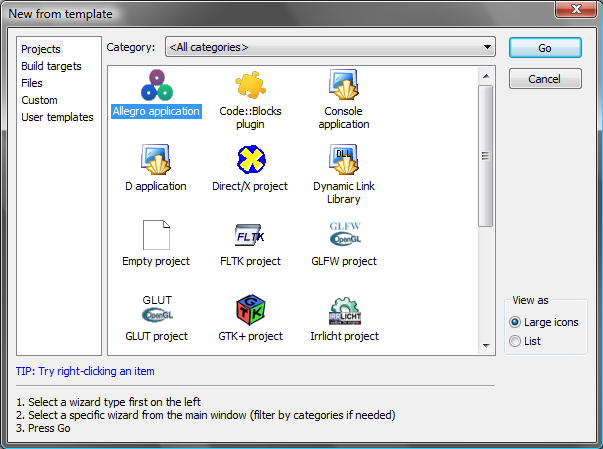 Hello World
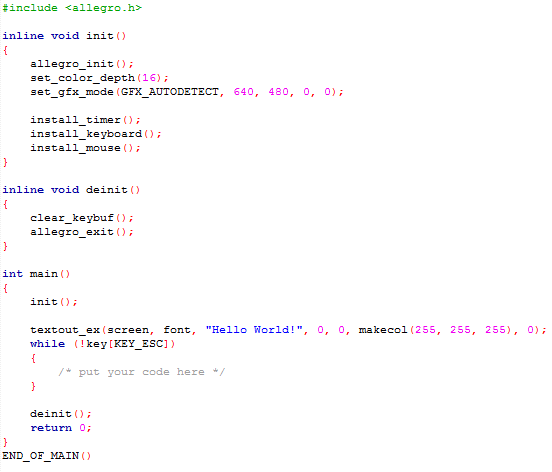 Configurações Iniciais
int allegro_init(); /*inicializa a biblioteca allegro*/

Todo programa que usa o Allegro deve ter, antes da chamada de qualquer outra função do Allegro, uma chamada a função allegro_init. Ela inicializa algumas variáveis e reserva memória para algumas operações do Allegro, deixando-o pronto para o uso.
Configurações Iniciais
int install_timer();
int install_keyboard();
int install_mouse();

Após chamada a função allegro_init, são chamadas as funções install_keyboard, install_mouse e install_timer, que inicializam, respectivamente, o teclado, o mouse e os temporizadores.
Configurações Iniciais
void allegro_exit();

Função utilizada ao final do programa para retirar os domínios do Allegro sobre o computador. Essa função não precisa obrigatoriamente ser chamada, pois a função allegro_init determina que ela seja chamada automaticamente quando o programa é encerrado.
Instalando o Modo Gráfico
void set_color_depth(int depth);

Função que determina o número de bits de cores a ser usado pelos gráficos (passado como argumento). 
O número de bits pode ser:
 8 (256 cores)
 15 (32768 cores)
 16 (65536 cores)
24 (aproximadamente 32 milhões de cores)
 32 (aproximadamente 4 bilhões de cores)
Instalando o Modo Gráfico
int set_gfx_mode(int card, int w, int h, int v_w, int v_h);


Deve ser chamada depois que for chamada a função set_color_deth. É responsável pela inicialização do modo gráfico.
Parâmetros:
int card - representa o driver gráfico a ser utilizado pelo Allegro, e que deve ser uma das constantes definidas pelo Allegro. Ex.: GFX_AUTODETECT.
int w, int h - indicam, respectivamente, o tamanho horizontal e vertical da tela, em pixels. Ex.: 640, 480
int v_w, int v_h - indicam a resolução de uma possível tela virtual. Isto é utilizado em alguns jogos em que apenas uma parte (tela física) de um mapa (tela virtual), por exemplo, pode ser visualizada.
Bitmaps
O Allegro trata todo gráfico que pode ser guardado na memória ou desenhado na tela como um bitmap, que nada mais é do que um modo de representar gráficos em formato binário. Para tal, o Allegro define um tipo BITMAP, com o qual o usuário pode manipular facilmente esses bitmaps.

 Bitmaps são, então, matrizes de pixels, em que cada valor indica uma cor.

Declarando um bitmap:

		BITMAP *nome_do_bitmap;
Algumas Primitivas Gráficas
void putpixel (BITMAP *bmp, int x, int y, int color); 
Desenha um ponto, no bitmap apontado por bmp, na coordenada (x, y), utilizando a cor especificada por color.

void vline(BITMAP *bmp, int x, int y1, int y2, int color); 
Desenha uma linha vertical, no bitmap apontado por bmp, da coordenada (x, y1) até a coordenada (x, y2), utilizando a cor especificada por color.

void hline(BITMAP *bmp, int x1, int y, int x2, int color);
Desenha uma linha horizontal, no bitmap apontado por bmp, da coordenada (x1, y) até a coordenada (x2, y), utilizando a cor especificada por color.
 
void line(BITMAP *bmp, int x1, int y1, int x2, int y2, int color);
 Desenha uma linha, no bitmap apontado por bmp, da coordenada (x1, y1) até a coordenada (x2, y2), utilizando a cor especificada por color.

void triangle(BITMAP *bmp, int x1, y1, x2, y2, x3, y3, int color);
 Desenha um triângulo, no bitmap apontado por bmp, com vértices (x1, y1), (x2, y2) e (x3, y3).
Algumas Primitivas Gráficas
void rect(BITMAP *bmp, int x1, int y1, int x2, int y2, int color); 
Desenha a borda de um retângulo, no bitmap apontado por bmp, da coordenada (x1, y1) até a coordenada (x2, y2), utilizando a cor especificada por color.

void rectfill(BITMAP *bmp, int x1, int y1, int x2, int y2, int color); 
Desenha um retângulo, no bitmap apontado por bmp, da coordenada (x1, y1) até a coordenada (x2, y2), utilizando a cor especificada por color.

void circle(BITMAP *bmp, int x, int y, int radius, int color); 
Desenha uma circunferência, no bitmap apontado por bmp, com centro (x, y) e raio radius, utilizando a cor especificada por color.

void circlefill(BITMAP *bmp, int x, int y, int radius, int color);
Desenha um círculo, no bitmap apontado por bmp, com centro (x, y) e raio radius, utilizando a cor especificada por color.
Exemplos
putpixel(), hline(), vline(), line() :


#include <allegro.h>

int main()
{
	init();
	int x;

	while (!key[KEY_ESC])
	{
		putpixel(screen, 100, 100, 2);
		hline(screen, 200, 100, 500, 3);
		vline(screen, 100, 200, 300, 4);
		line(screen, 200, 200, 500, 300, 5);
	}
	deinit();
	return 0;
}
END_OF_MAIN()
Exemplos
rect(), rectfill(), circle(), circlefill() :

#include <allegro.h>

int main()
{
	init();

	while (!key[KEY_ESC])
	{

		   rect(screen, 100, 100, 200, 200, 6);
        rectfill(screen, 100, 400, 200, 500, 7);

        circle(screen, 400, 150, 50, 8);
        circlefill(screen, 400, 450, 50, 9);
	}

	deinit();
	return 0;
}
END_OF_MAIN()
Funções de Bitmaps
Criando um bitmap:

Antes de usar um bitmap é necessário criá-lo. Para isso, usamos a seguinte função:
	 	
	BITMAP* create_bitmap(int widht, 	int height);

Cria um bitmap na memória com largura width e altura height. O valor retornado é o do endereço da área de memória onde foi alocado o espaço; assim, caso a função retorne NULL, significa que não foi possível alocar a memória necessária para armazenar o bitmap com as dimensões requisitadas.
Funções de Bitmaps
Limpando um bitmap:

void clear_bitmap(BITMAP *bitmap);

Limpa o bitmap apontado por bitmap para a cor 0 (zero).

void clear_to_color(BITMAP *bitmap, int color);

Limpa o bitmap apontado por bitmap para a cor especificada por color.
Funções de Bitmaps
Desalocando espaço na memória:

void destroy_bitmap(BITMAP *bitmap);

Destrói o bitmap apontado por bitmap, liberando a memória ocupada por este.

Colocando o bitmap na tela:

void blit(BITMAP *source, BITMAP *dest, int source_x, int source_y, int dest_x, int dest_y, int width, int height);
Copia uma área retangular, de largura width e altura height, da coordenada (source_x, source_y) do bitmap apontado por source para a coordenada (dest_x, dest_y) do bitmap apontado por dest. 

void draw_sprite(BITMAP *bmp, BITMAP *sprite, int x, int y);

Copia inteiramente o bitmap apontado por sprite na coordenada (x, y) do bitmap apontado por bmp. Equivalente a blit(sprite, bmp, 0, 0, x, y, sprite->w, sprite->h).
Obs: A variável screen, pré-definida pelo allegro, é do tipo BITMAP, e corresponde a uma forma de representação da tela.
Paletas
Vetor de 256 posições, no qual cada posição corresponde a um código de cor.

Declaração:

	PALETTE nome_da_paleta;

Funções relacionadas:

void set_palette(PALETTE p);
Seleciona a paleta especificada por p como a paleta a ser utilizada.

BITMAP *load_bitmap ( char *filename, PALETTE pal);

Carrega um bitmap de um arquivo, cujo nome é filename, e carrega a paleta por ele usada no endereço apontado por pal. O tipo do arquivo (BMP, LBM, PCX, TGA) é informado através da extensão do mesmo. Deve-se destruir o bitmap após o uso com a função destroy_bitmap. A função retorna NULL se houver algum erro no carregamento do arquivo.
Textos
Assim como para os bitmaps e paletas, o Allegro define um tipo FONT, que contém a descrição de fontes que podem ser desenhadas na tela.

Declaração:

FONT *nome_da_fonte;

Funções relacionadas:

void textout(BITMAP *bmp, FONT *f, unsigned char *s, int x, int y, int color);

Escreve a string s, na coordenada (x, y) do bitmap apontado por bmp, utilizando a fonte apontada por f e a cor color. Se o valor de color for -1, a cor utilizada será a cor original do bitmap da fonte.

void textout_centre(BITMAP *bmp, FONT *f, unsigned char *s, int x, int y, int color);
Semelhante a função textout, porém, imprime a string s centralizada na coordenada especificada.

void textprintf(BITMAP *bmp, FONT *f, int x, int y, int color, char *fmt, ...);

Escreve um texto formatado (no mesmo estilo da função printf) no bitmap apontado por bmp, na coordenada (x, y), utilizando a fonte apontada por f e a cor color.

void textprintf_centre(BITMAP *bmp, FONT *f, int x, int y, int color, char *fmt, ...);

Semelhante a função textprintf, porém, imprime o texto formatado centralizado na coordenada especificada.
Teclado
A  bilioteca allegro possui um vetor, o vetor key[], que vai de 0 a 127, e cujos elementos representam as teclas. 

Existem constantes definidas para auxiliar a verificar a tecla desejada.
Teclado
Double Buffering
Técnica utilizada para evitar que a tela fique piscando sempre que a limpamos e desenhamos novamente sobre ela.


Consiste em termos um bitmap auxiliar (chamado de buffer) que, normalmente, possui o tamanho da tela (ou o tamanho da região onde ocorre a animação), e em vez de desenharmos diretamente na tela, desenhamos nesse buffer, e em seguida desenhamos o buffer na tela.
Exemplos
Animação sem Double Buffering:


int main()
{
	init();
    	int x;

	while (!key[KEY_ESC])
	{

		for (x = 200; x < 600; x += PASSO)
		{
			clear(screen);
			circlefill(screen, x, 300, 100, 9);
		}
		for ( ; x > 200; x -= PASSO)
		{
			clear(screen);
			circlefill(screen, x, 300, 100, 9);
		}

	}

	deinit();
	return 0;
}
END_OF_MAIN()
Exemplos
Animação com Double Buffering:

int main()
{
	init();

    BITMAP	*tela;
    int	x;

	tela = create_bitmap(800, 600);

	while (!key[KEY_ESC])
	{
		for (x = 200; x < 600; x += PASSO)
		{
			clear(tela);
			circlefill(tela, x, 300, 100, 9);
			blit(tela, screen, 0, 0, 0, 0, 800, 600);

		}
		for ( ; x > 200; x -= PASSO)
		{
			clear(tela);
			circlefill(tela, x, 300, 100, 9);
			blit(tela, screen, 0, 0, 0, 0, 800, 600);
		}

	}

	deinit();
	return 0;
}
END_OF_MAIN()
Links Úteis
http://www.allegro.cc

http://equipe.nce.ufrj.br/adriano/c/apostila/allegro/docs/allegro.html